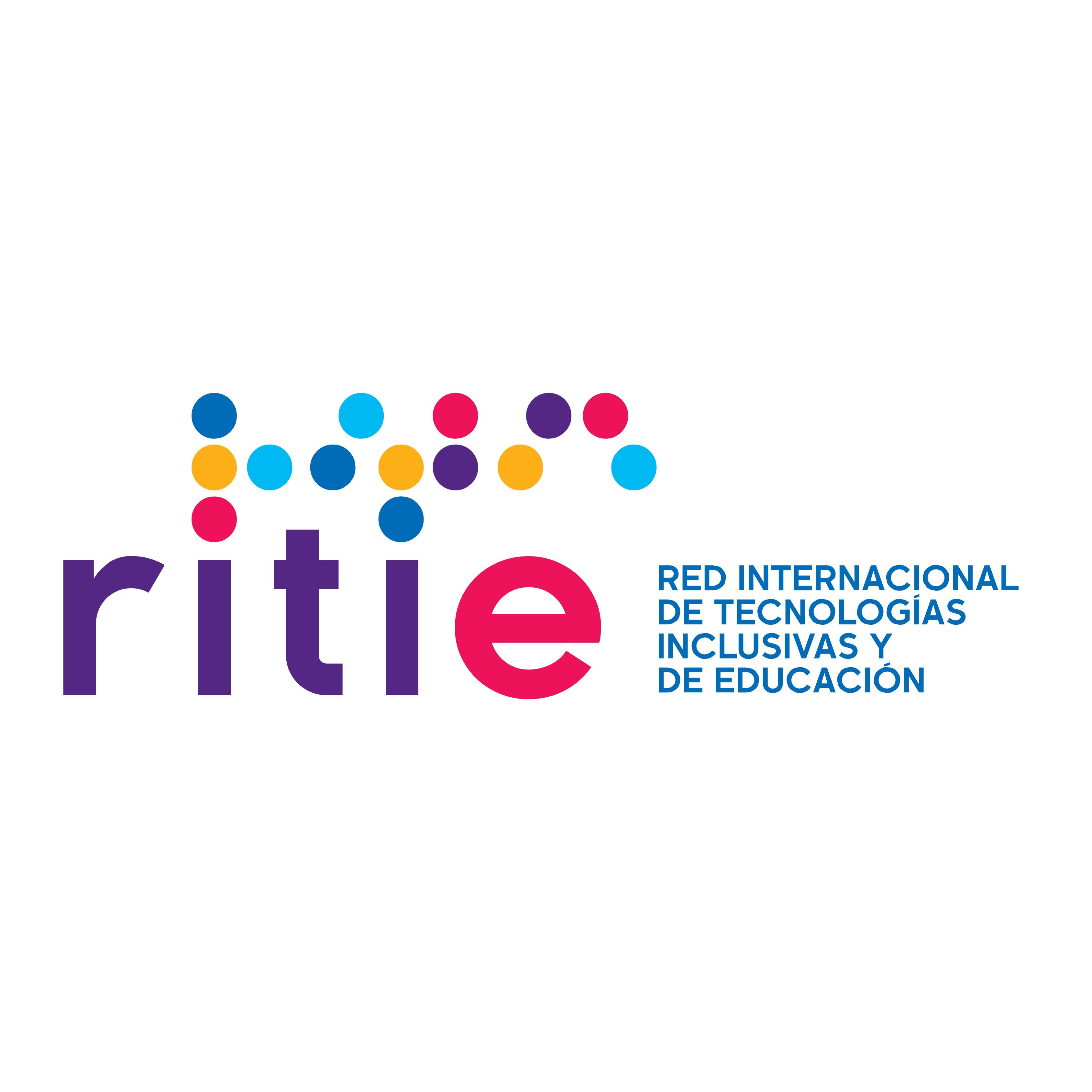 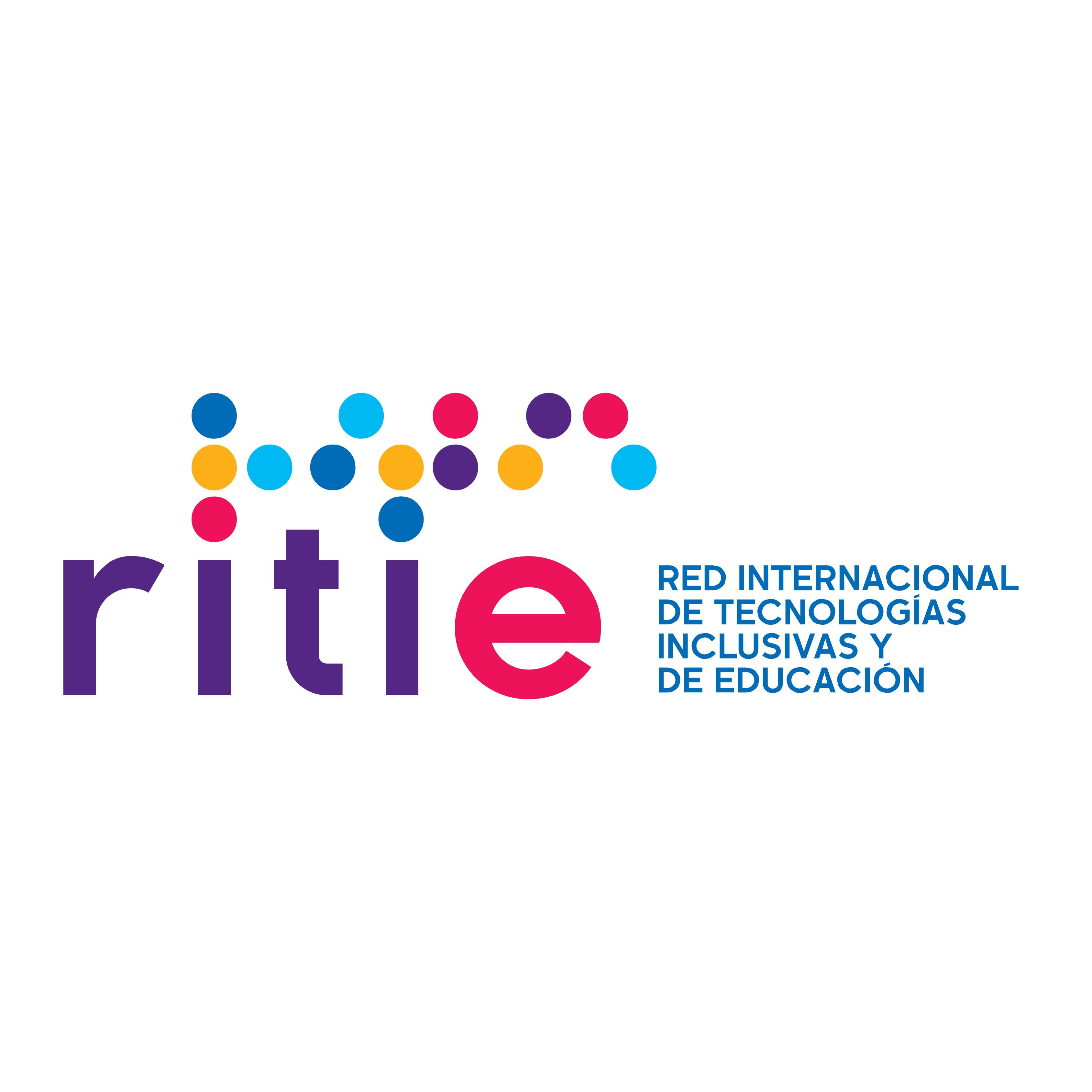 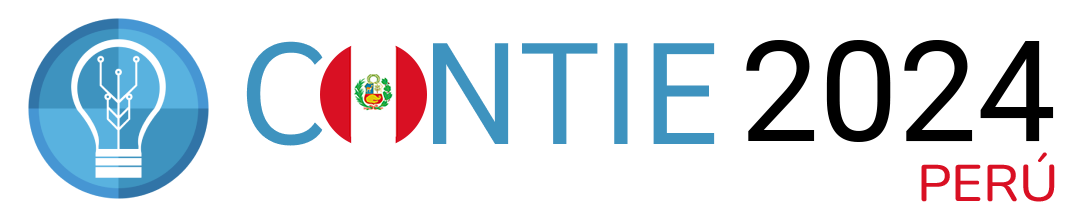 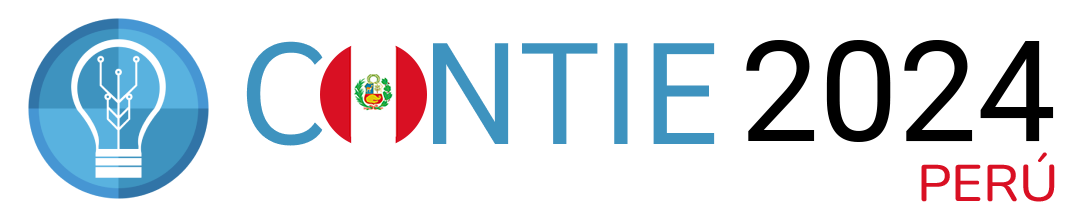 Título
Subtítulo
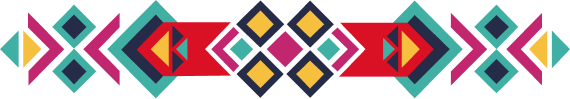 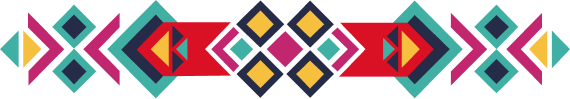 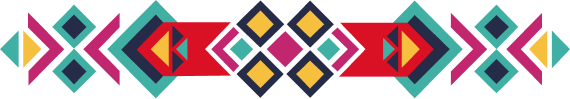 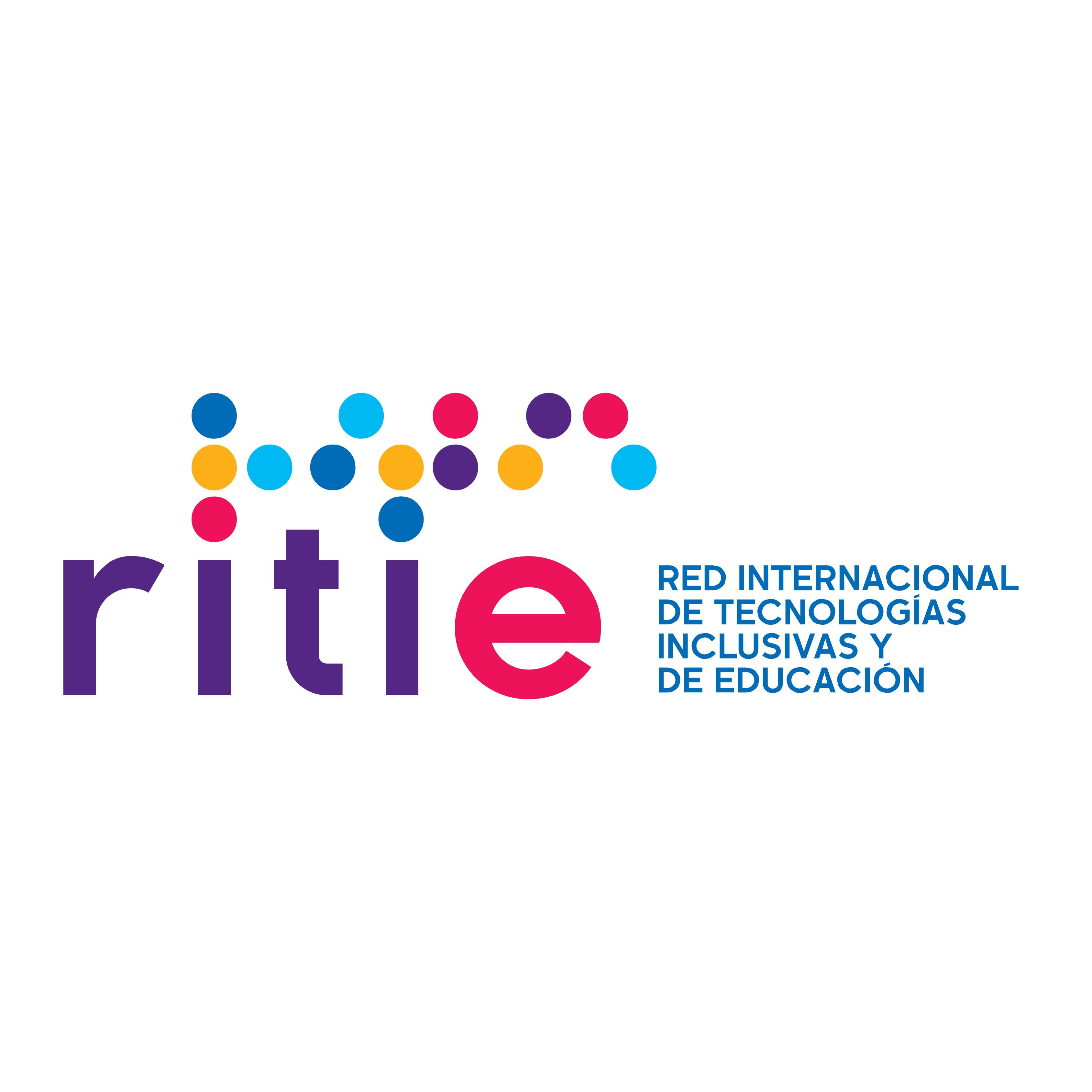 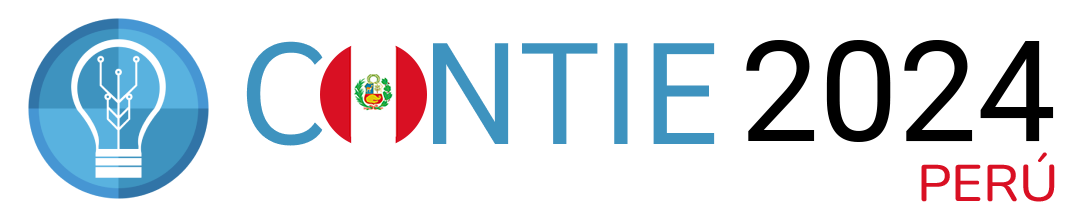 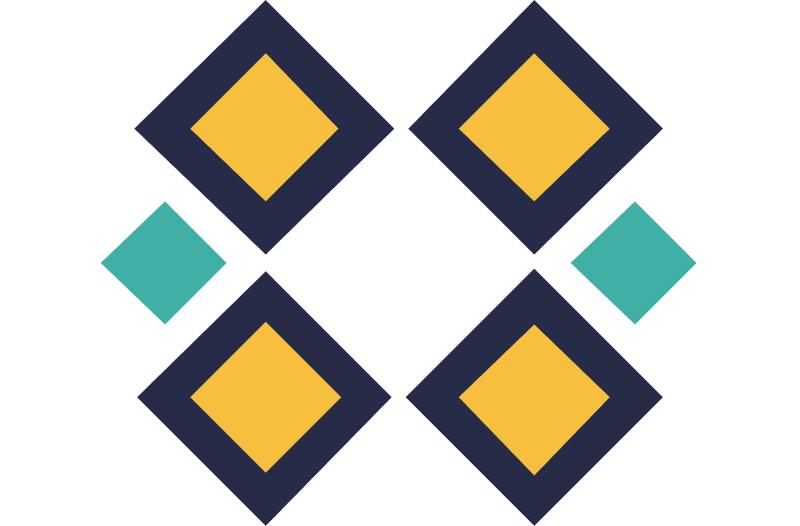 Problemática
Imagen (opcional)
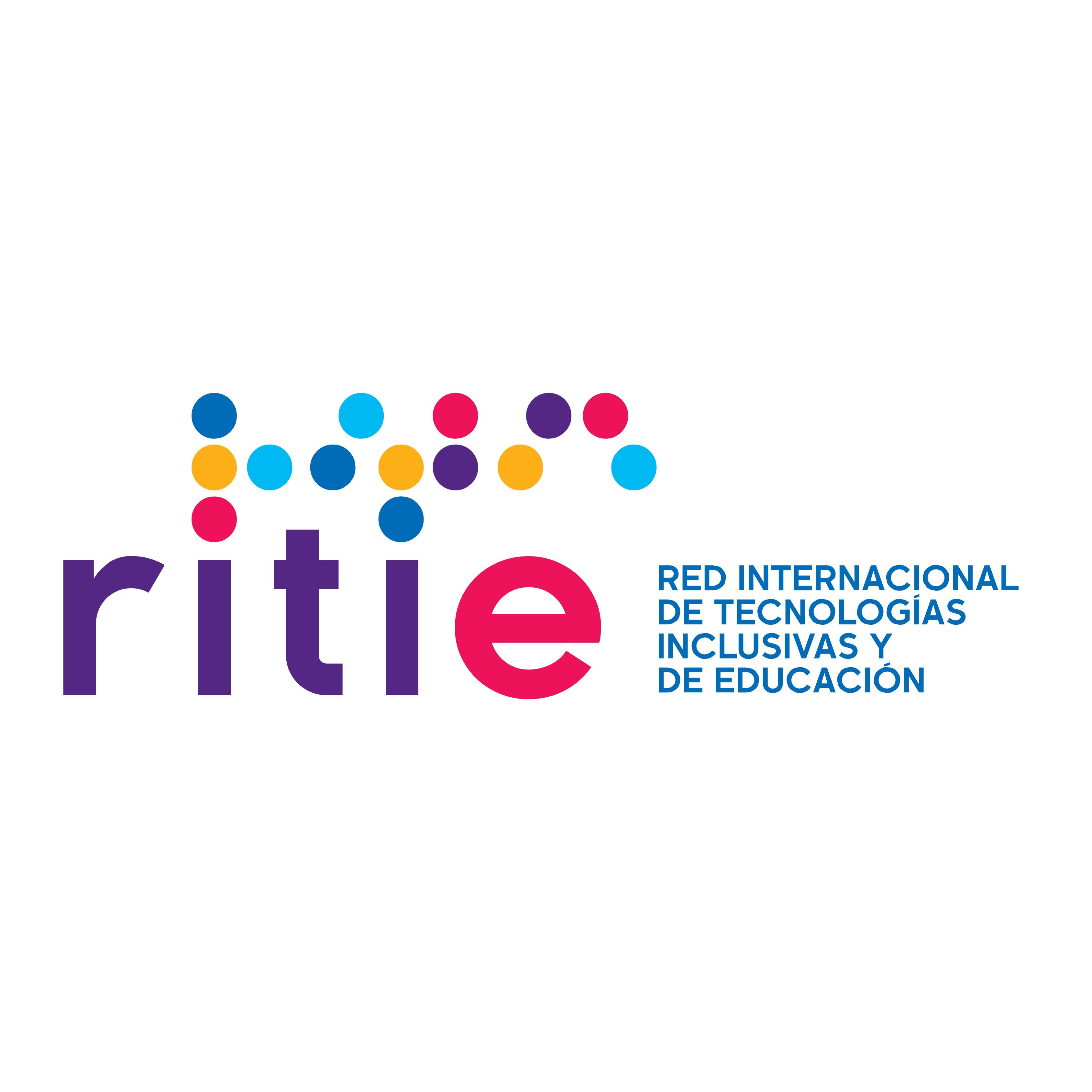 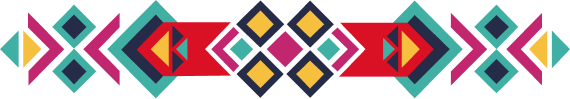 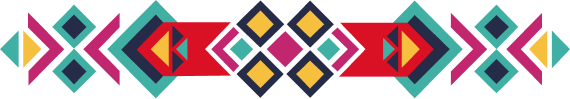 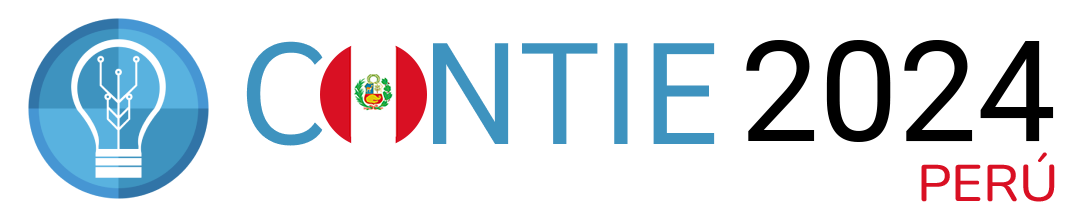 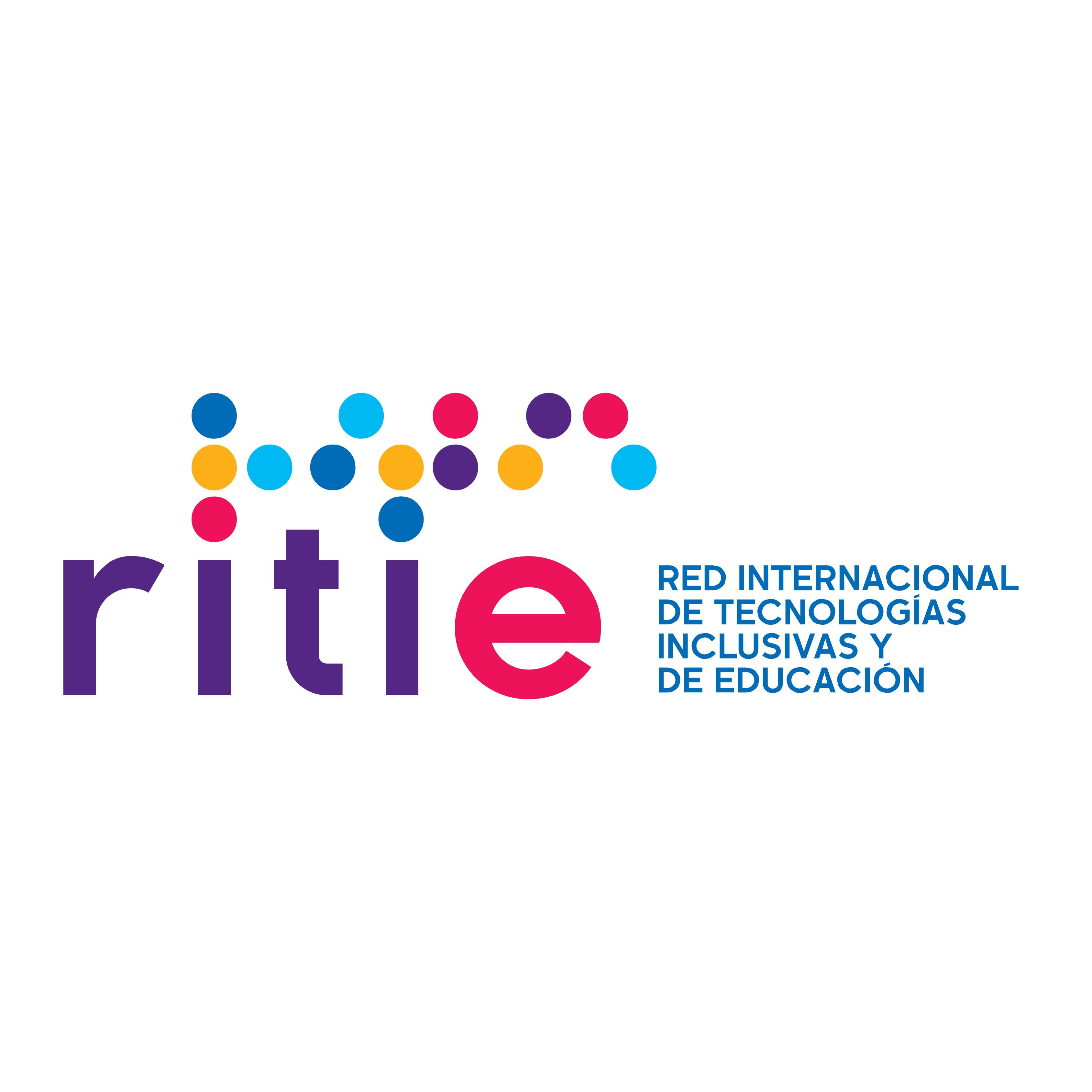 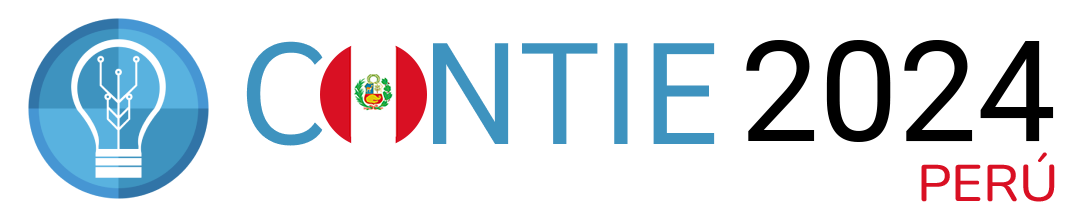 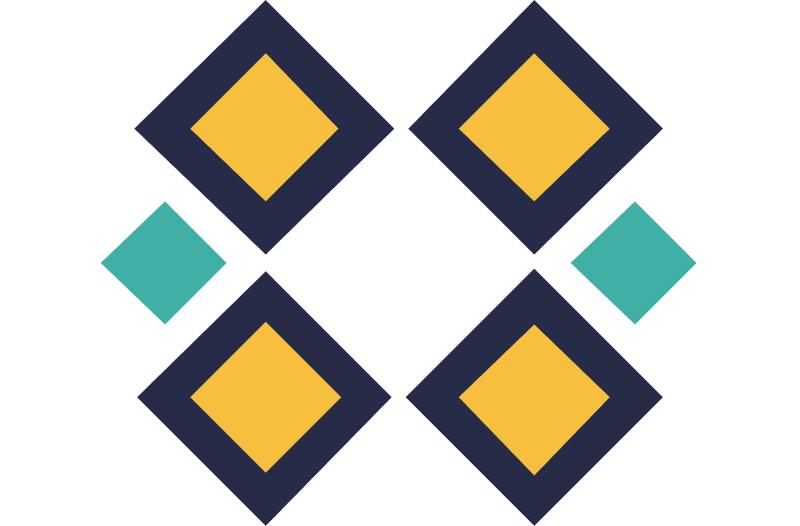 Metodología
Imagen (opcional)
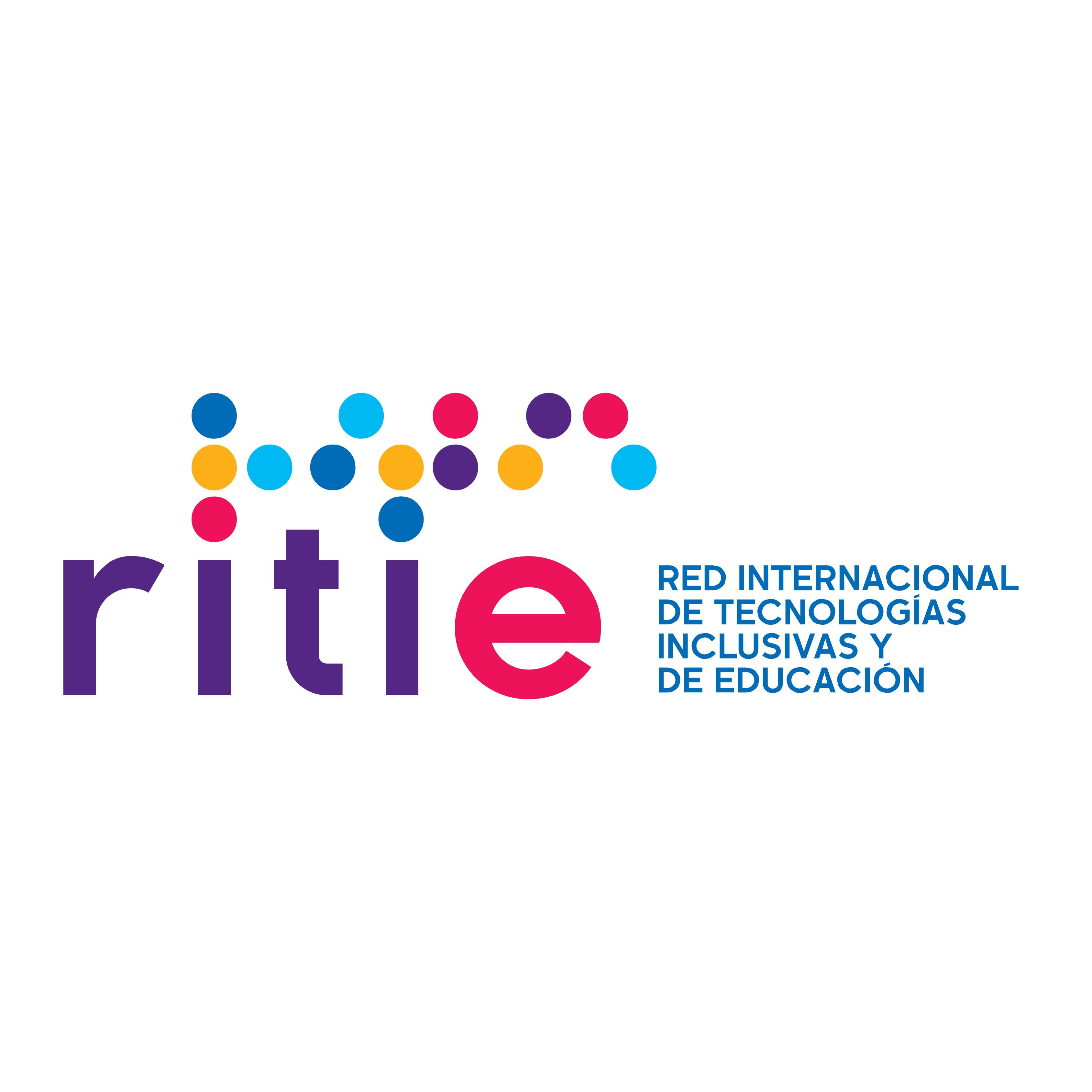 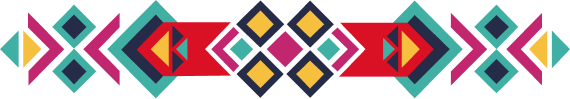 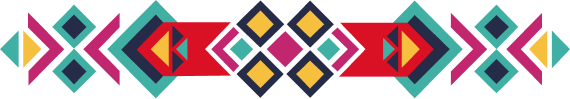 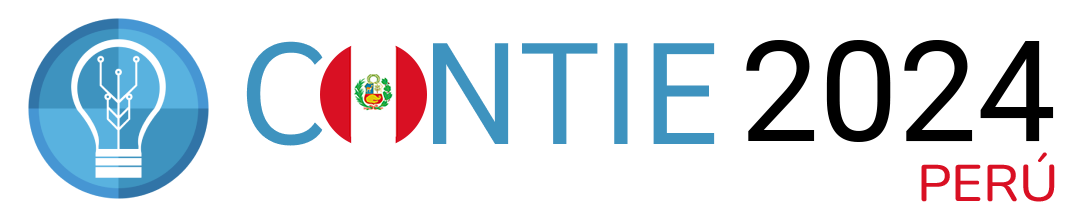 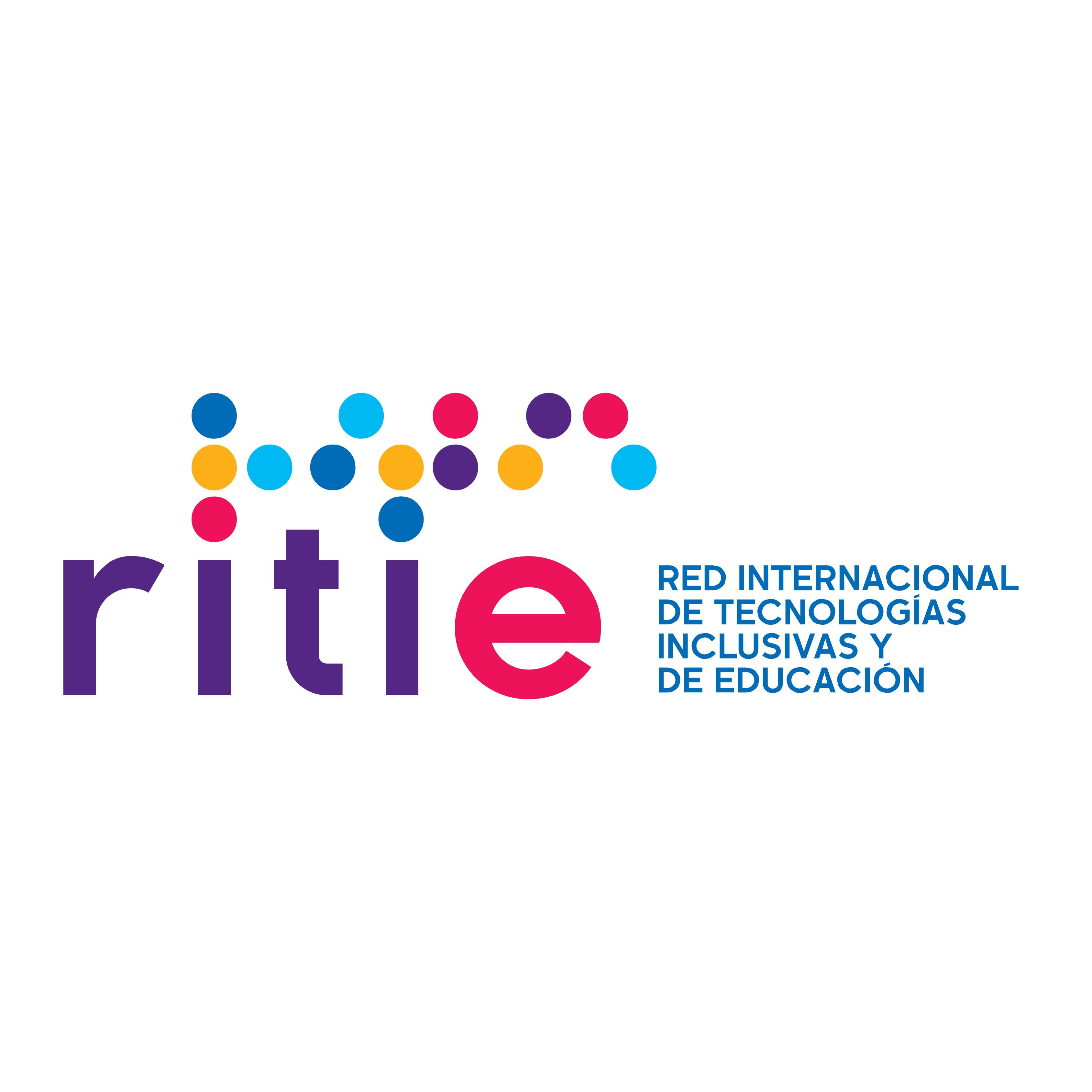 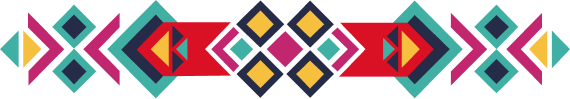 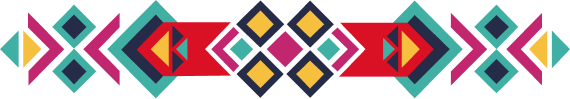 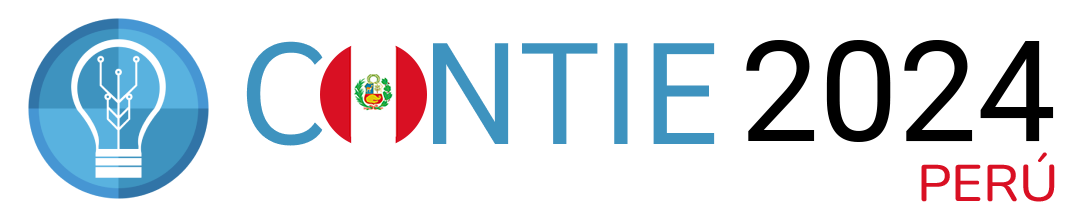 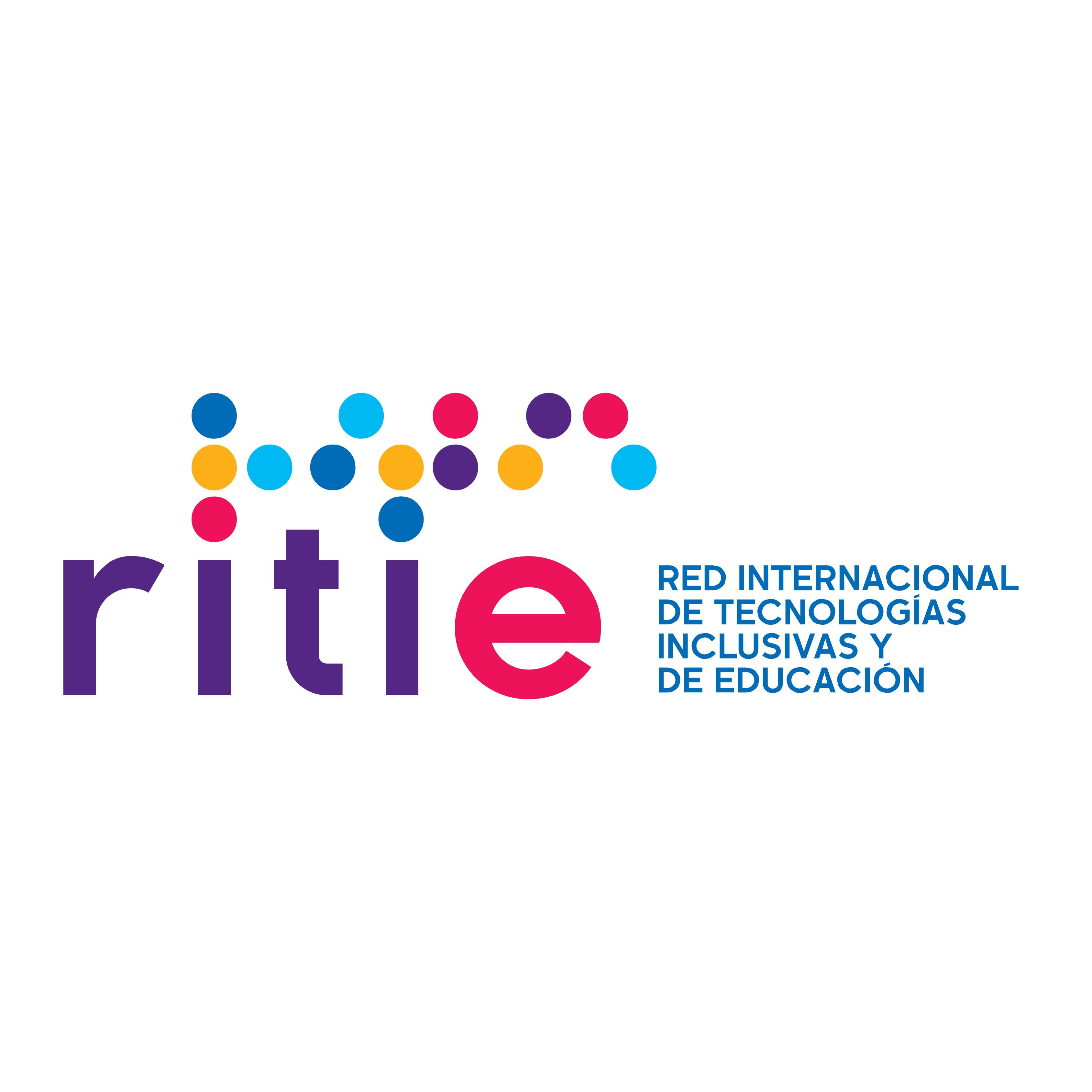 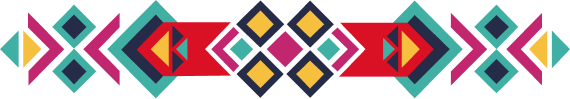 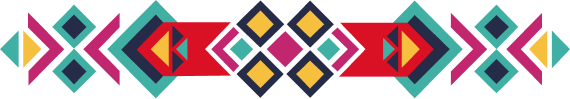 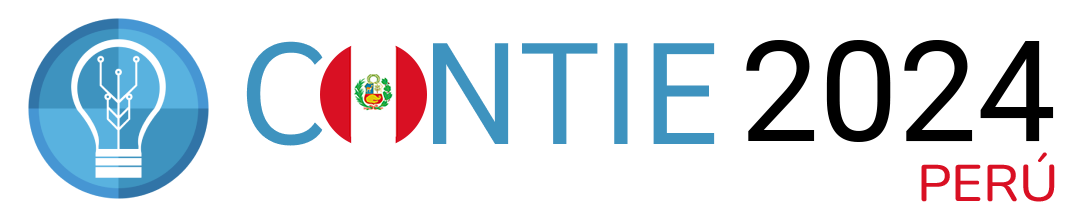 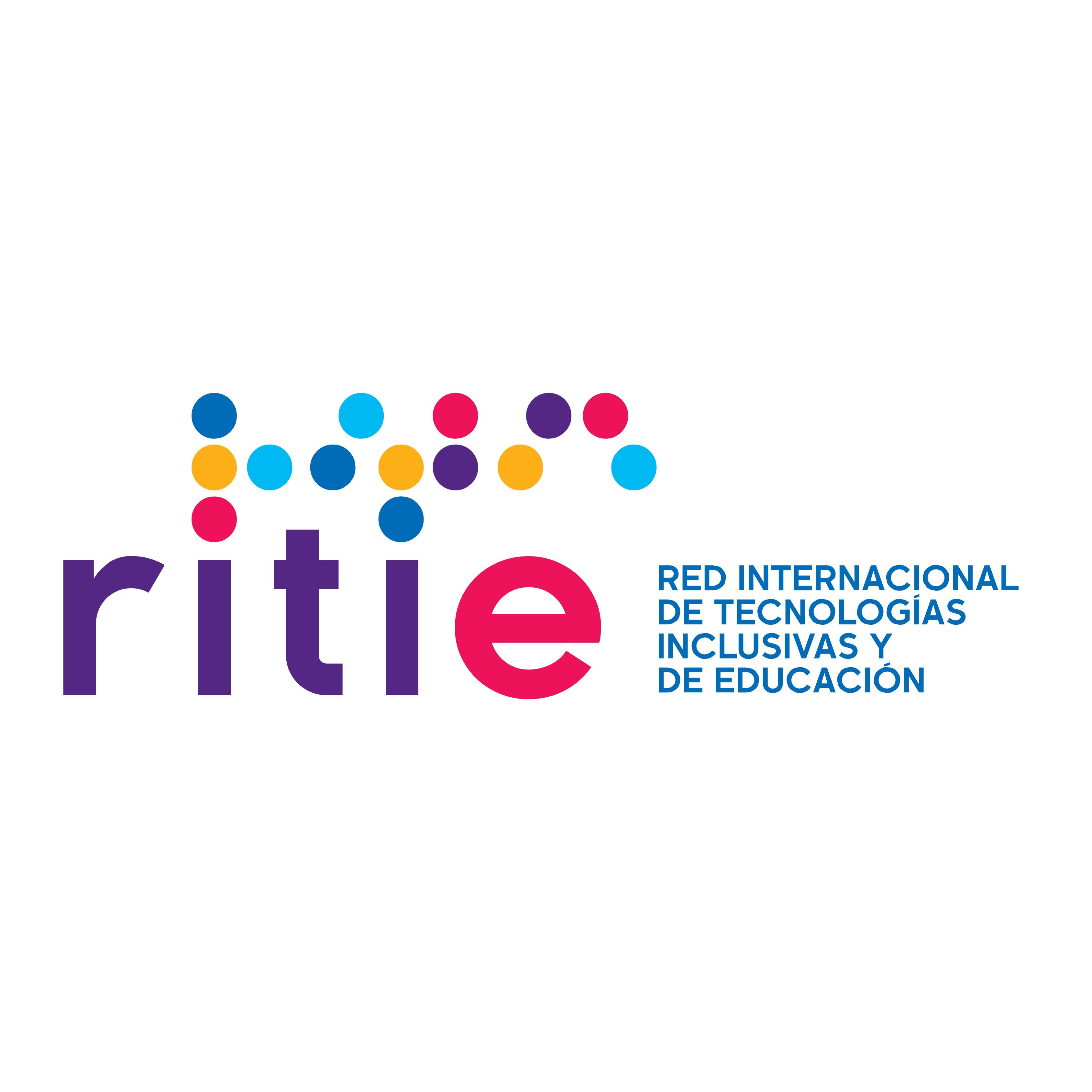 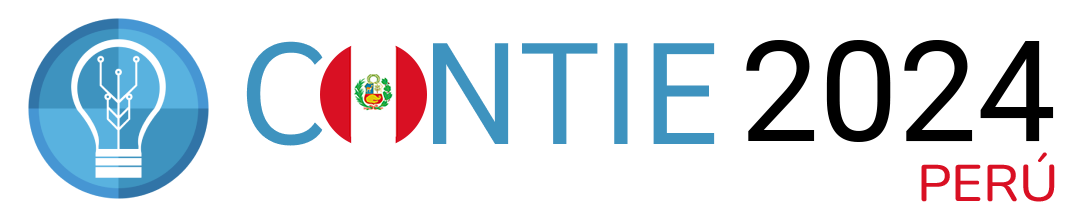 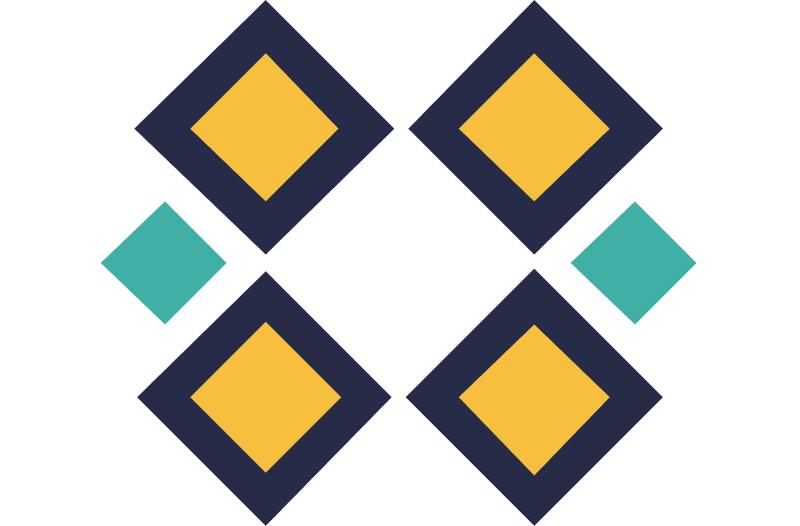 Desarrollo
Imagen (opcional)
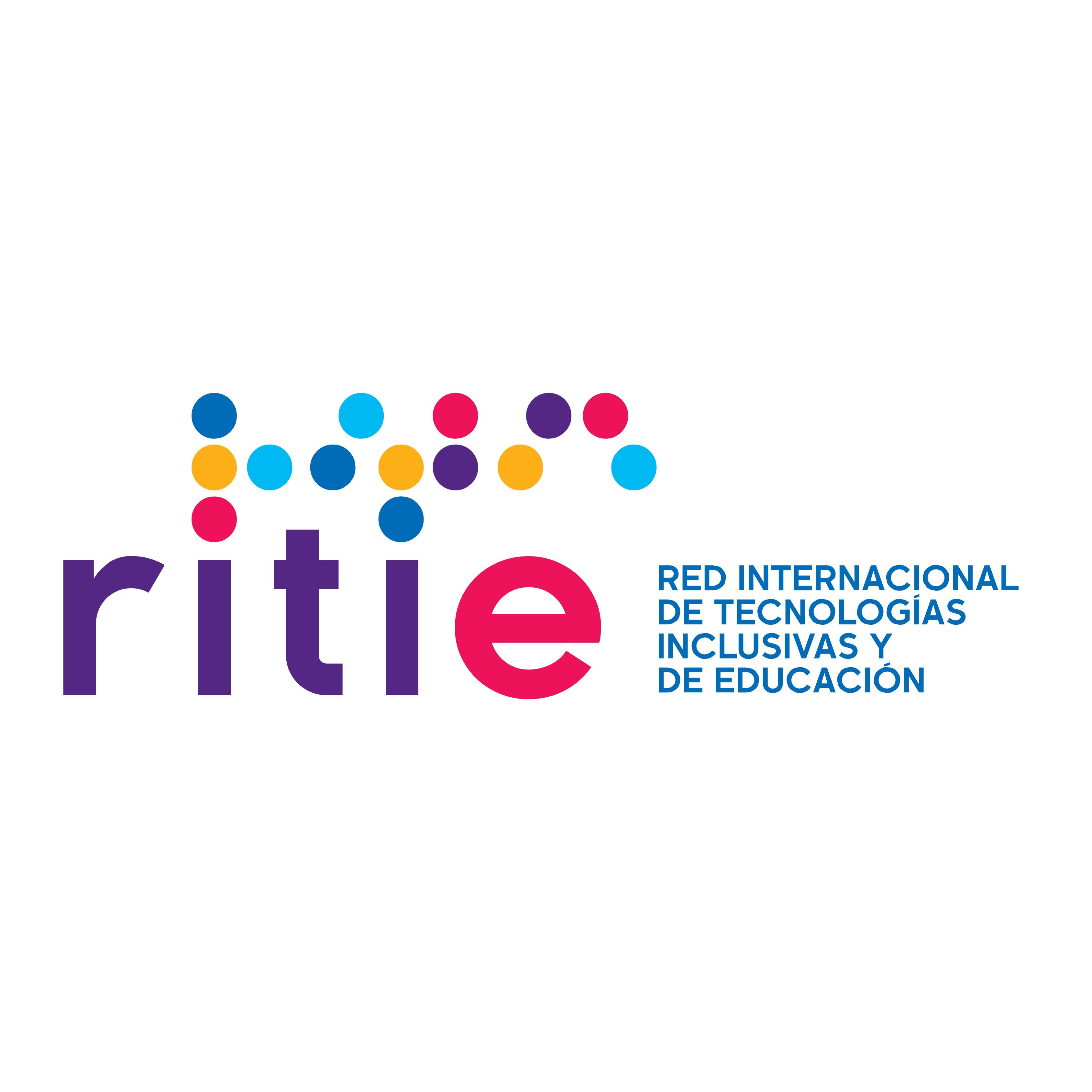 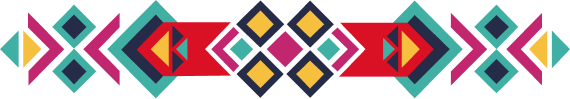 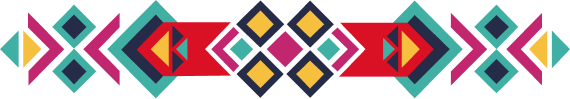 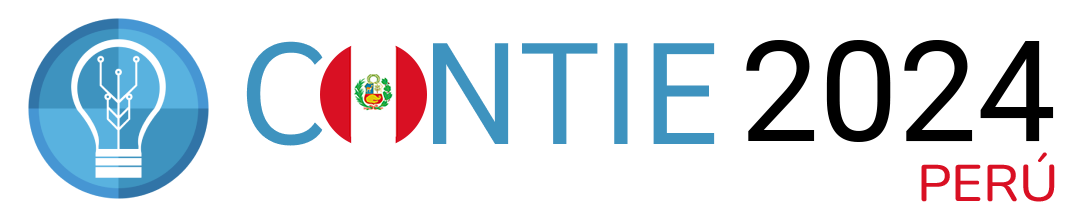 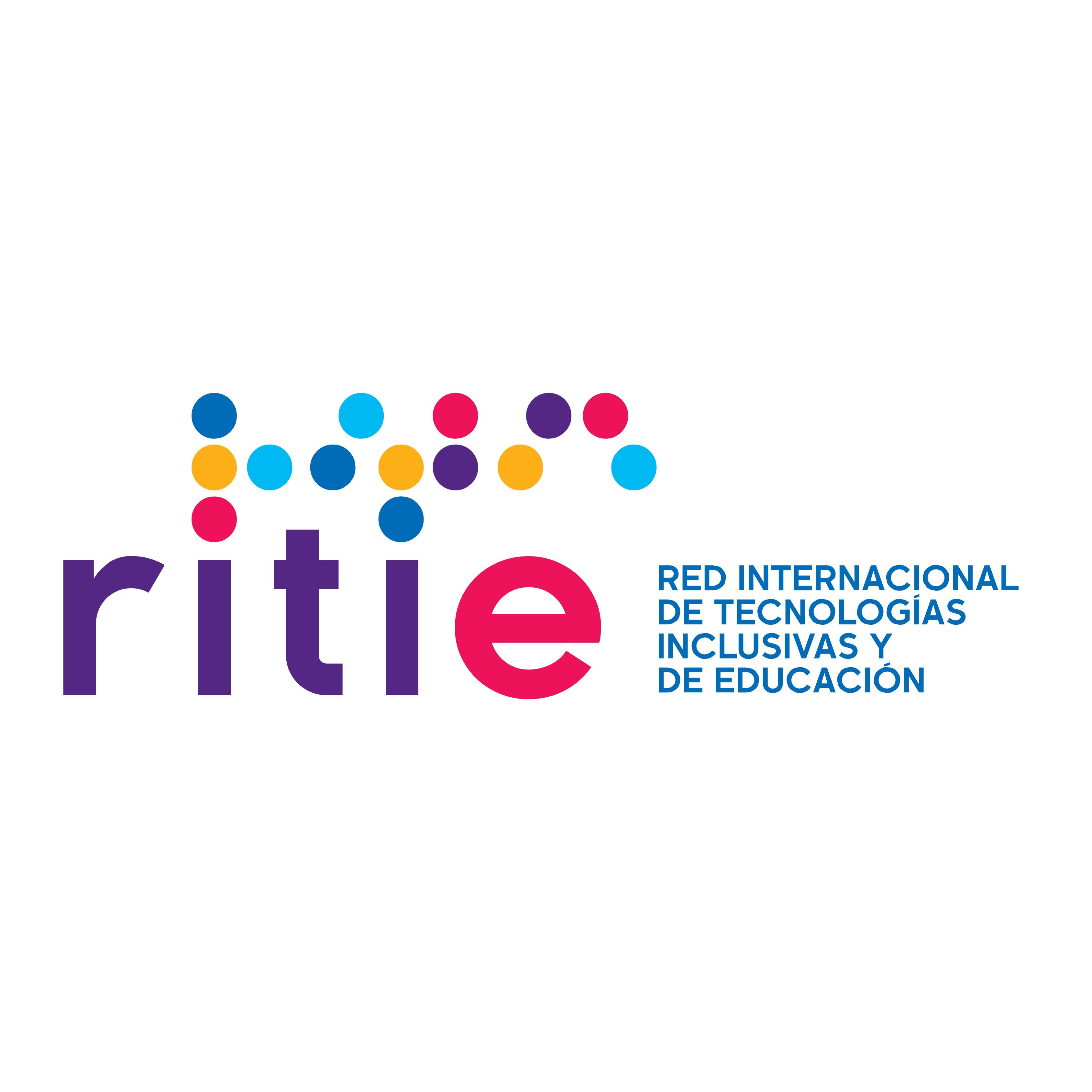 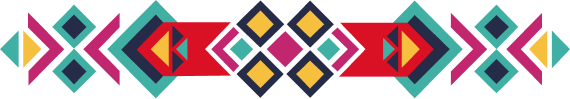 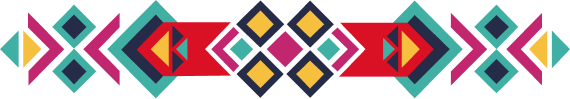 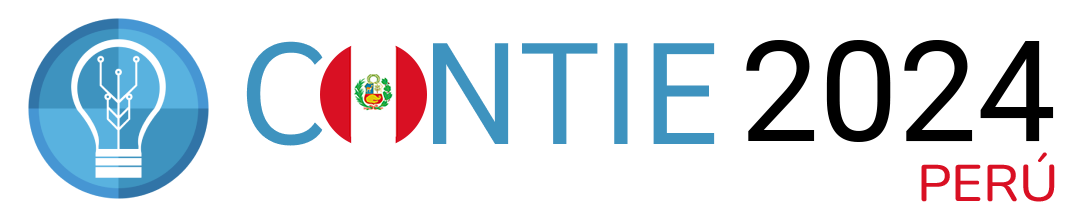 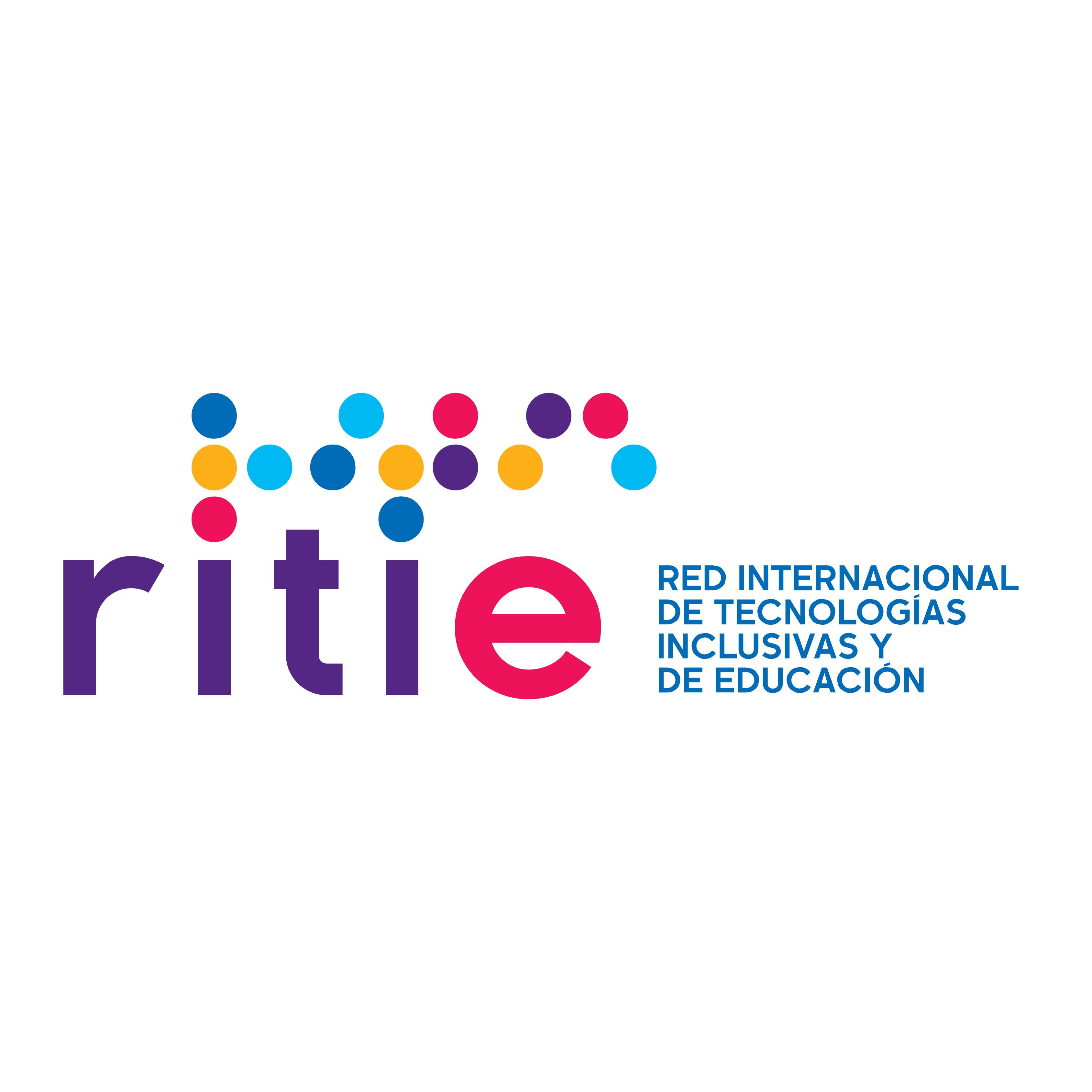 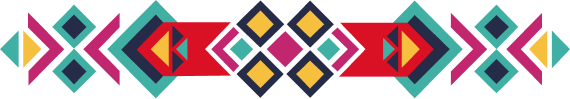 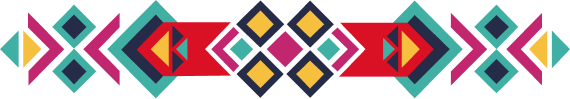 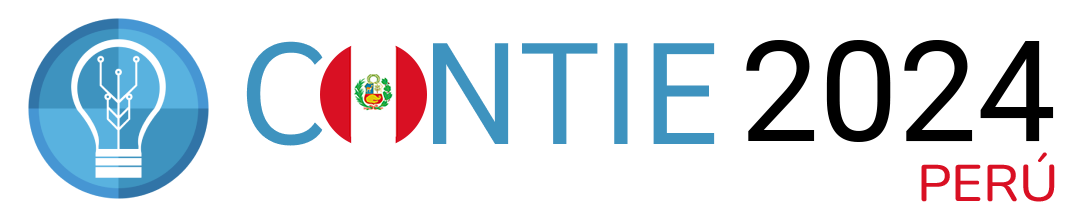 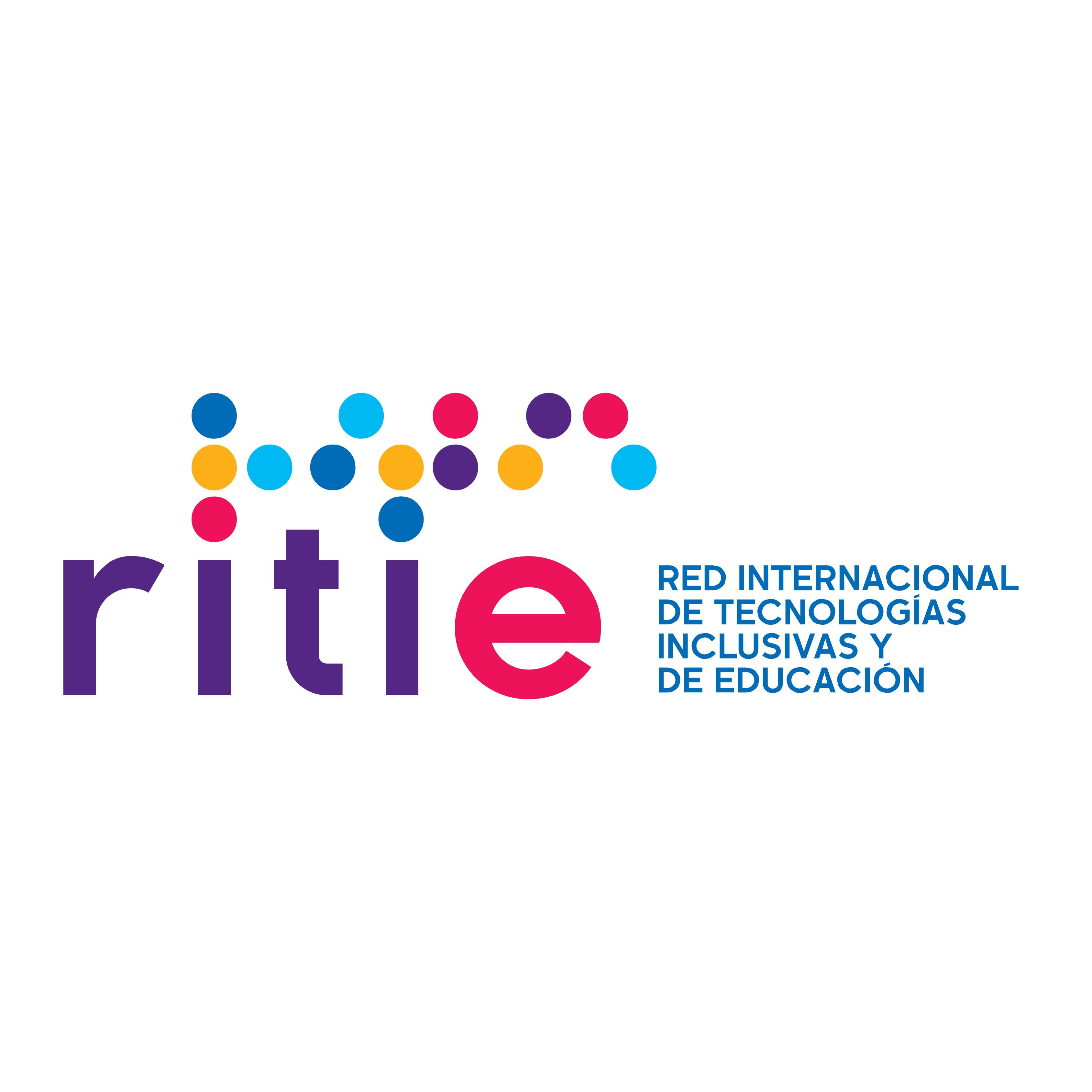 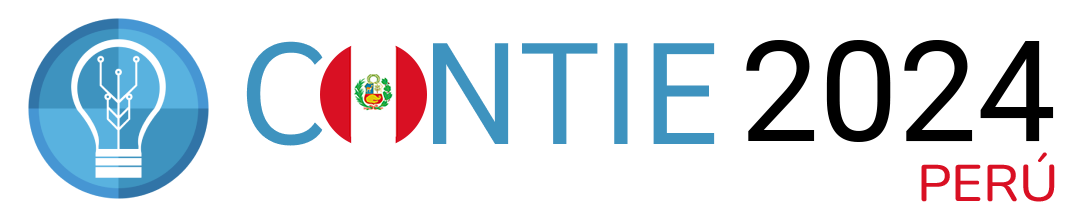 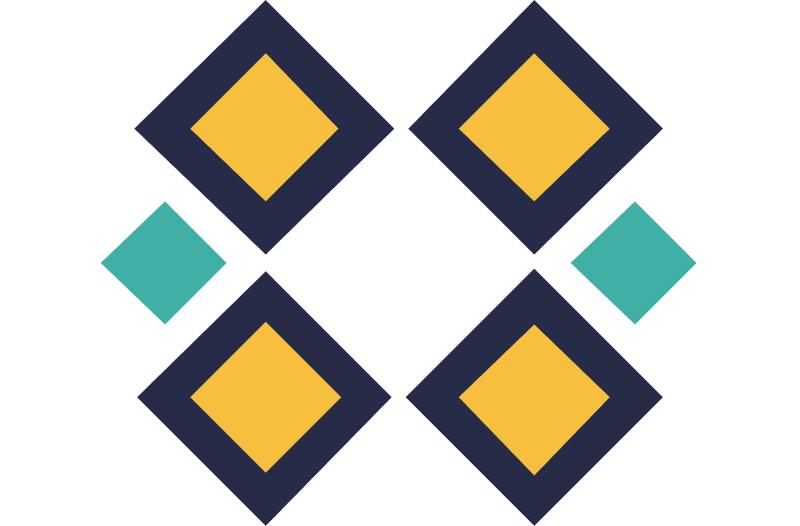 Resultados
Imagen (opcional)
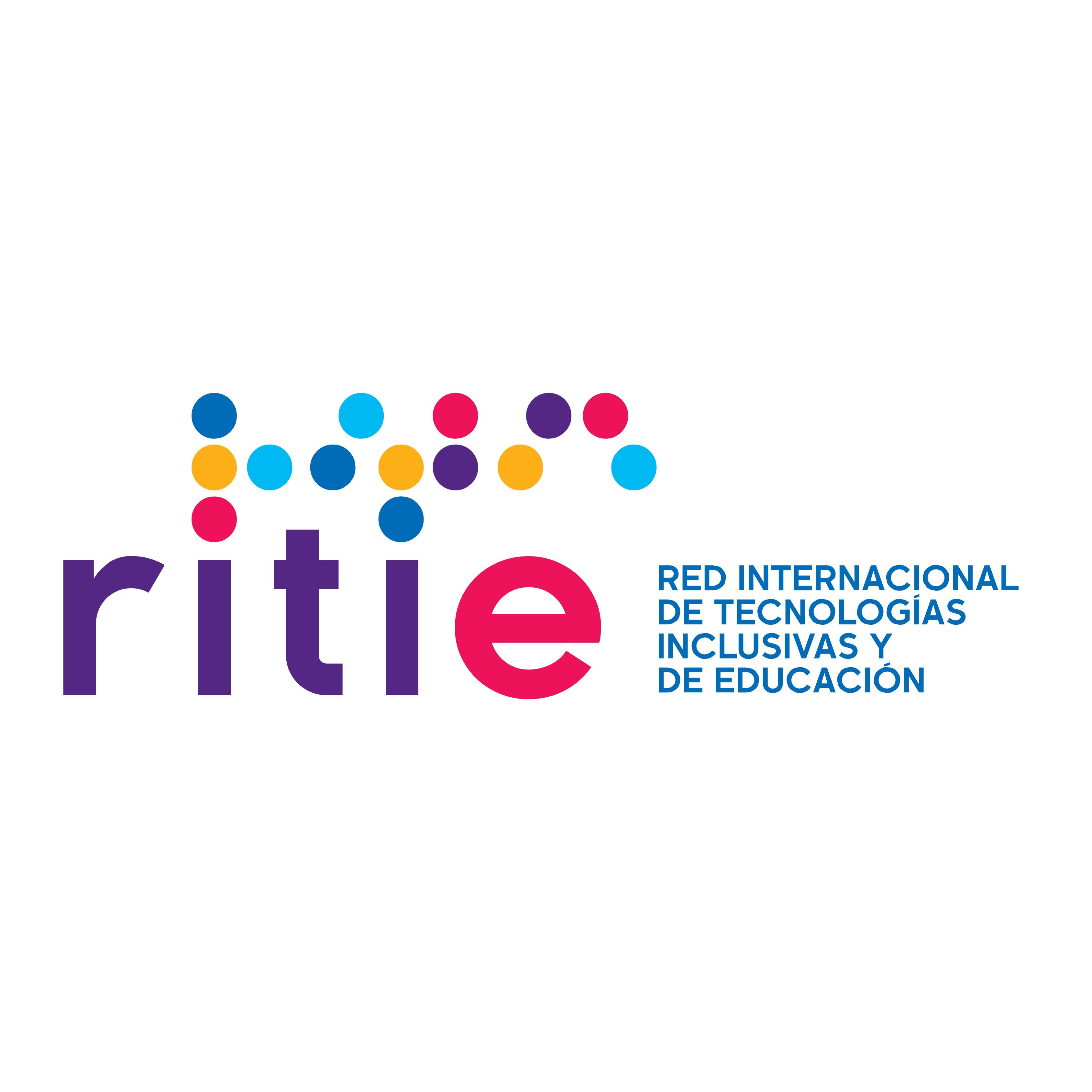 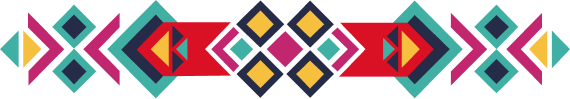 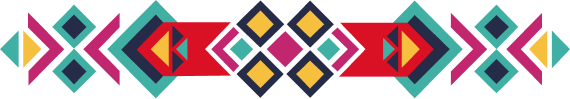 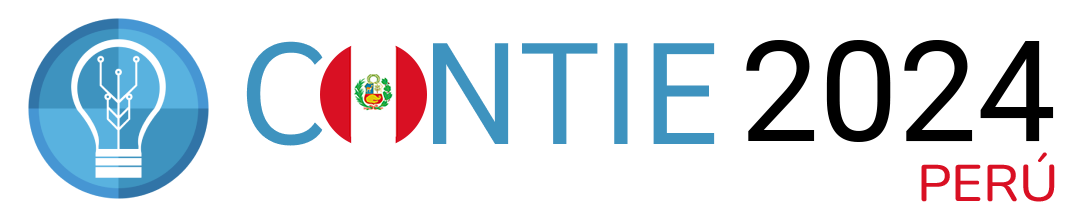 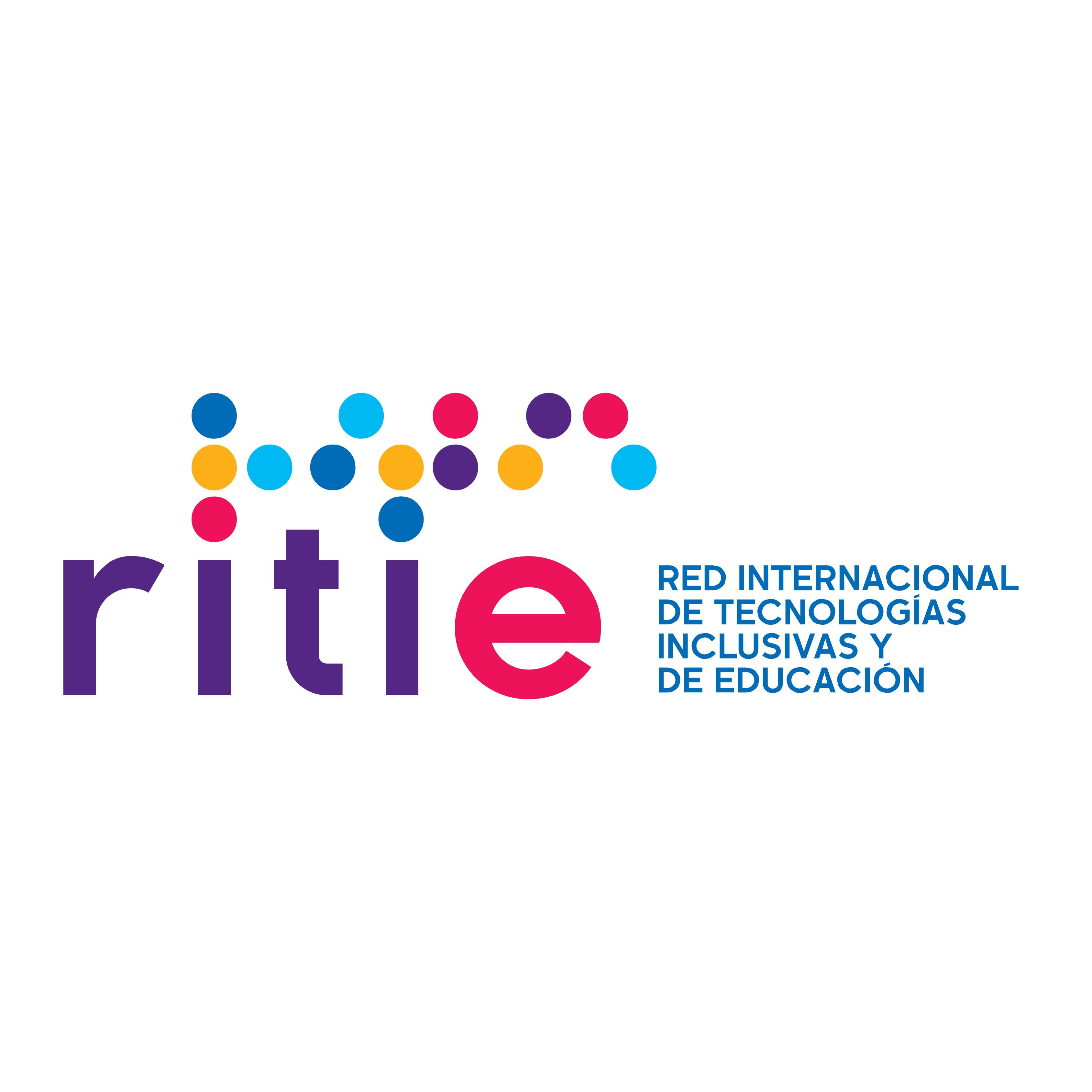 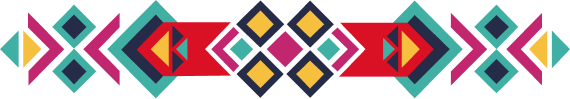 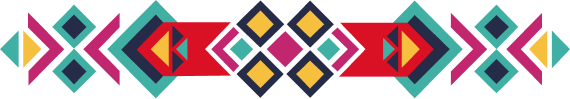 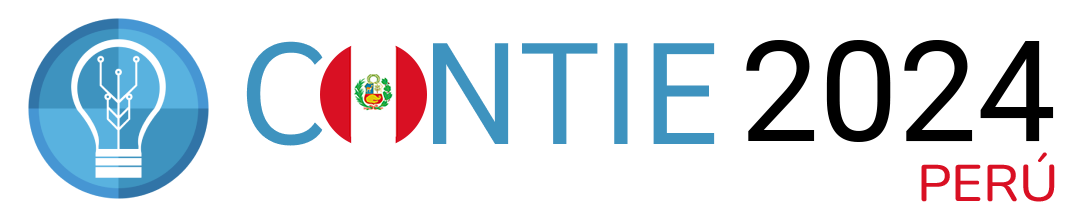 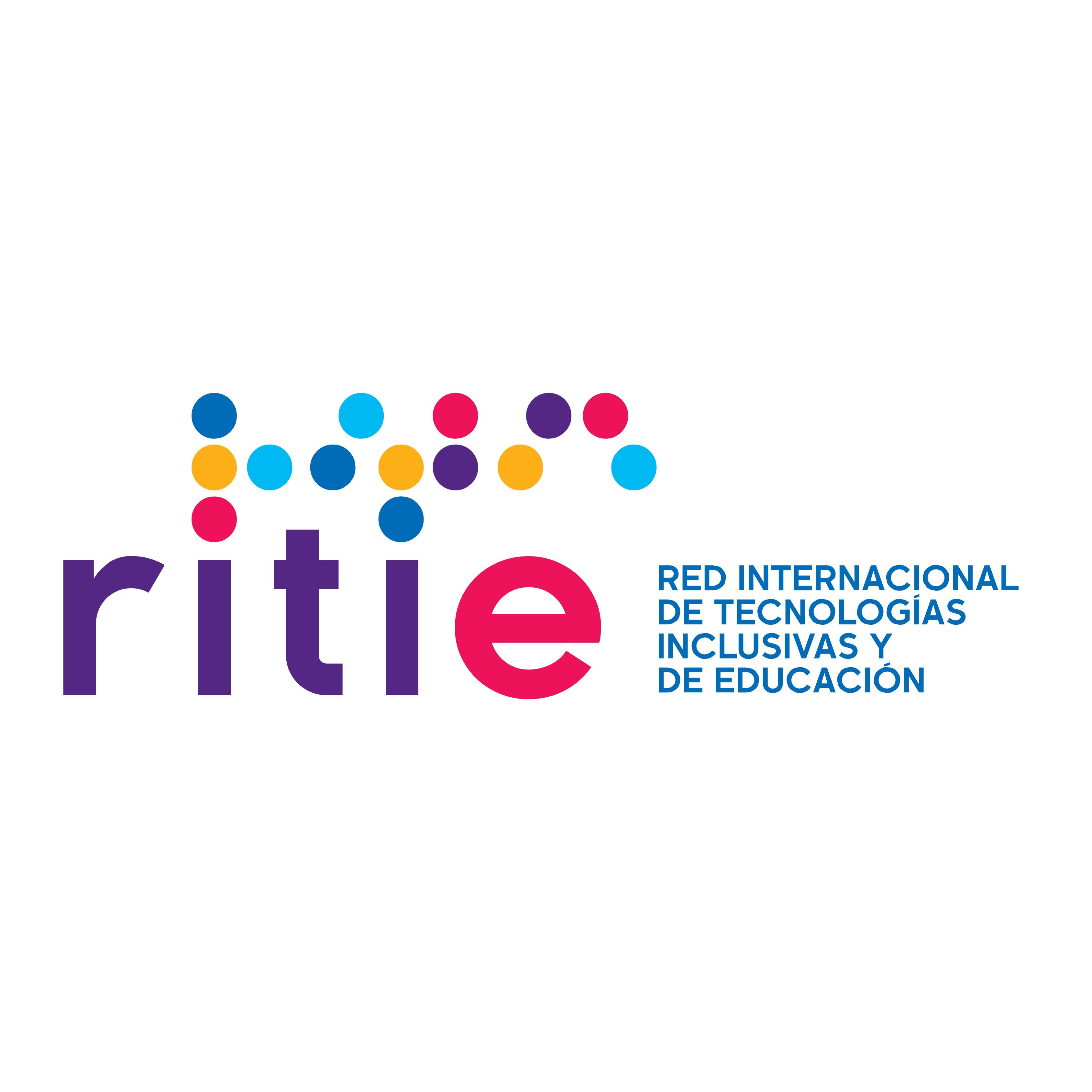 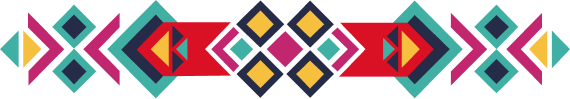 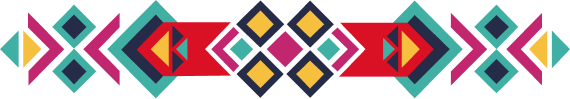 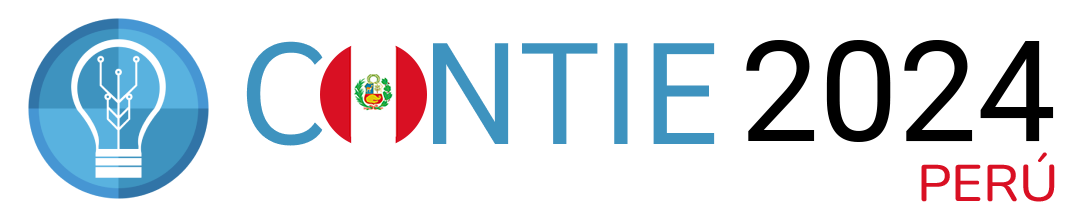 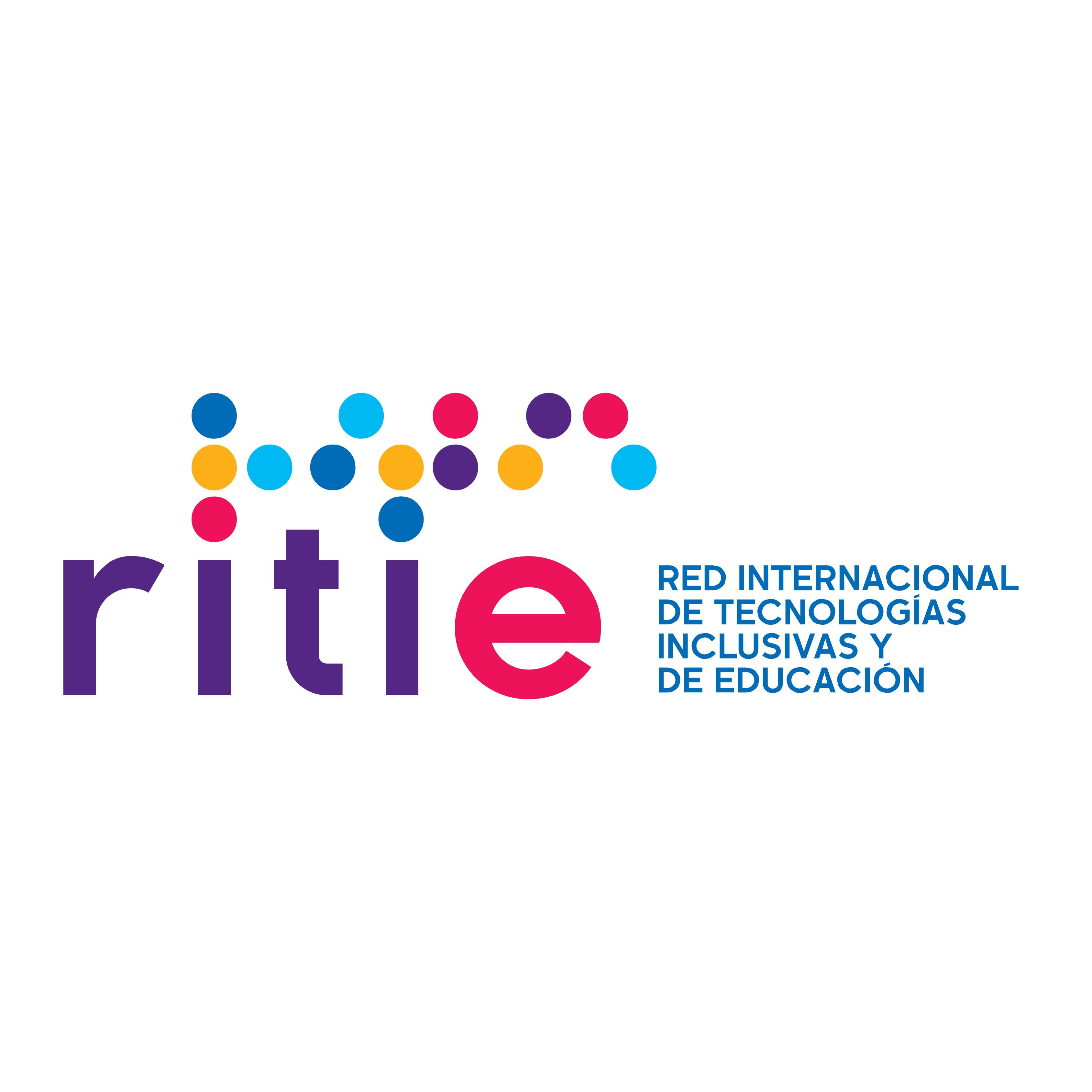 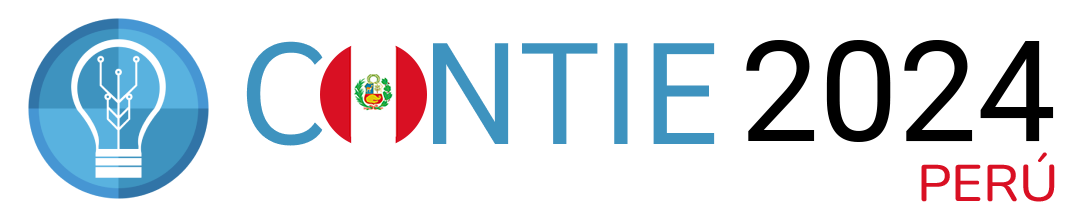 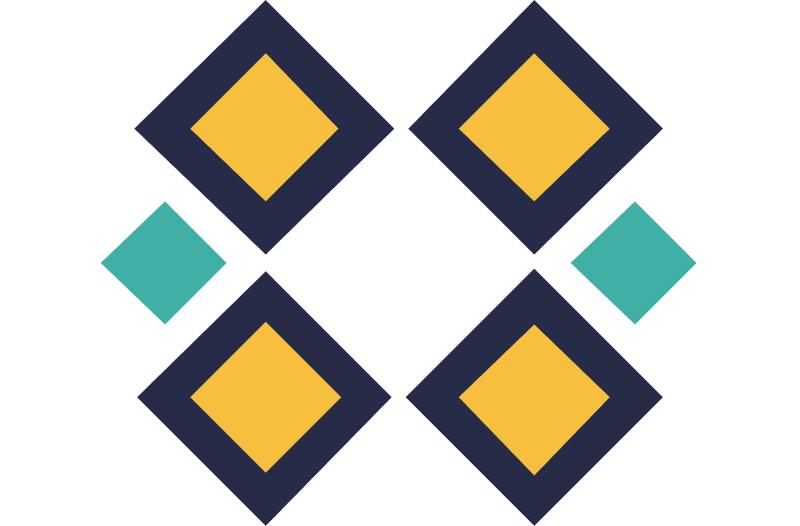 Conclusiones
Imagen (opcional)
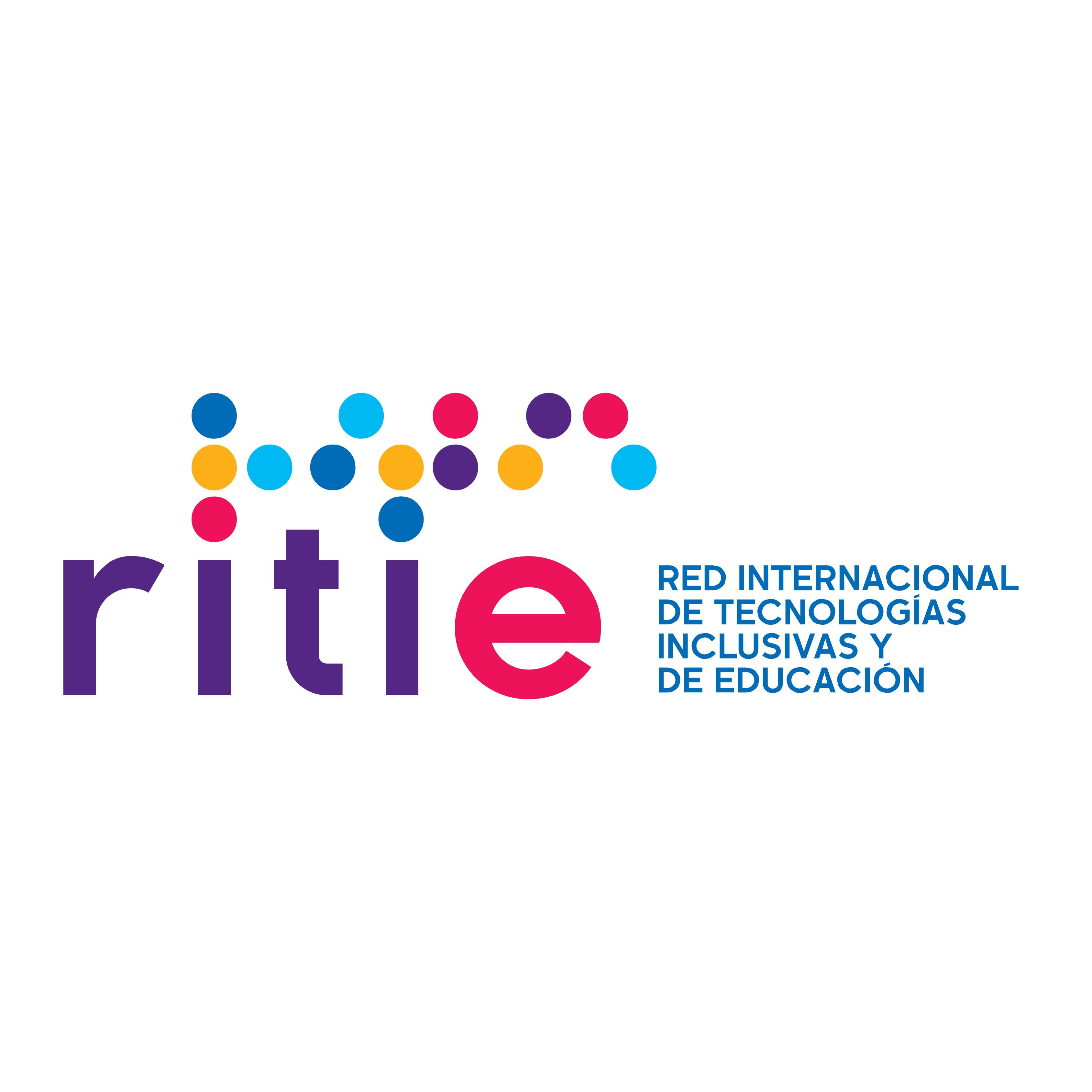 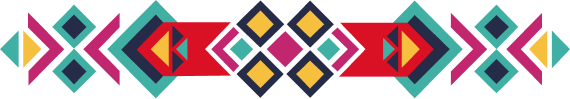 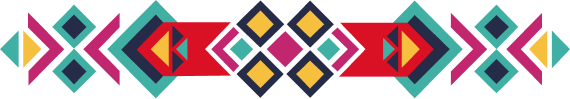 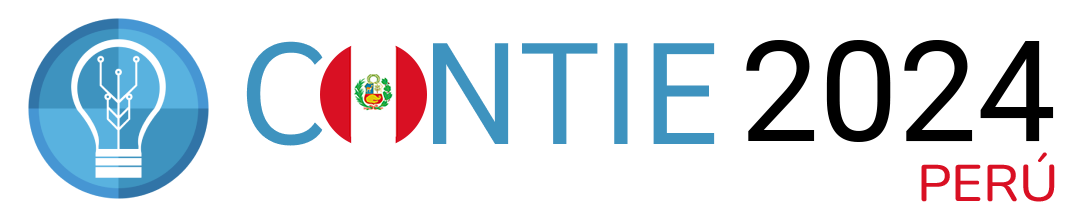 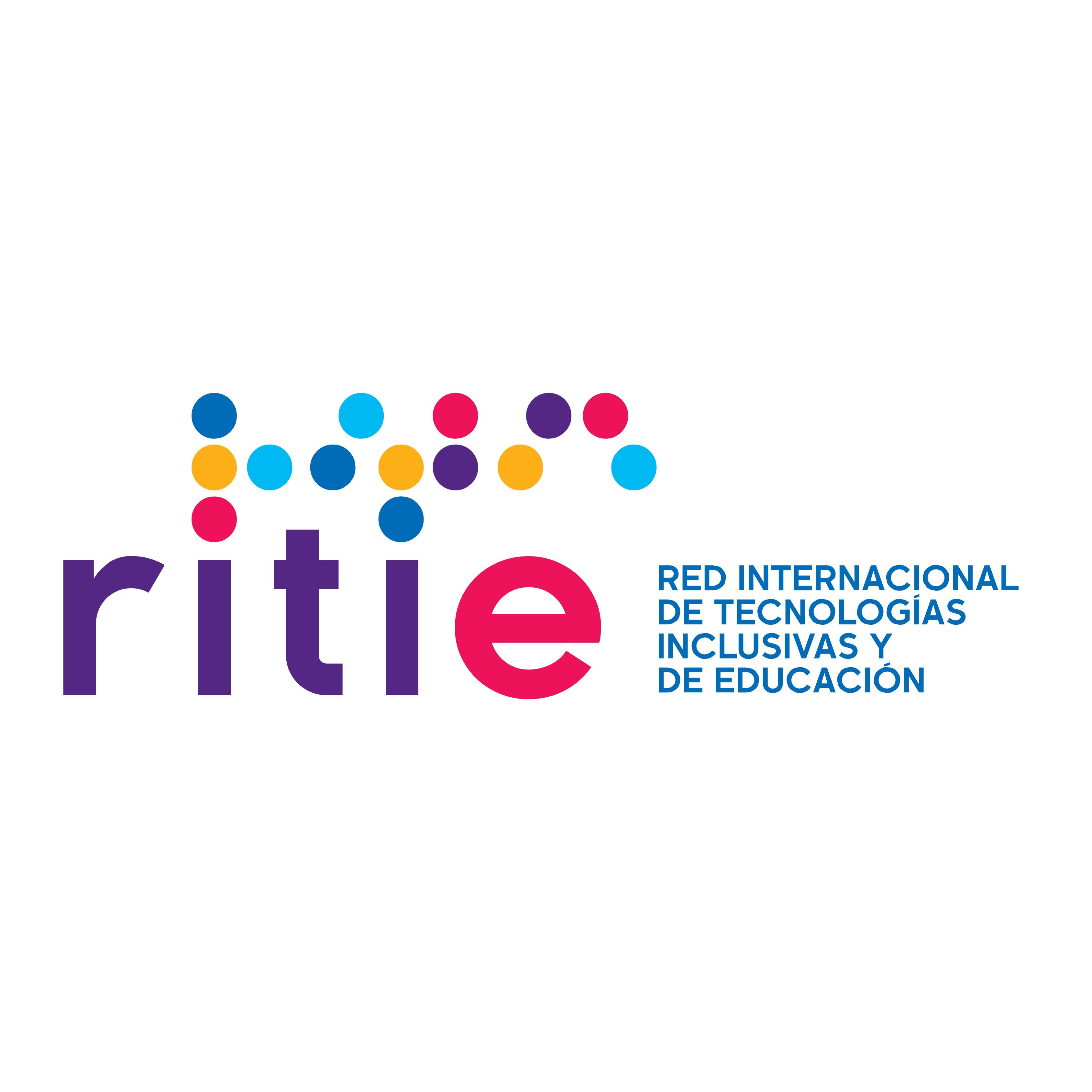 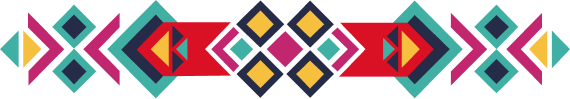 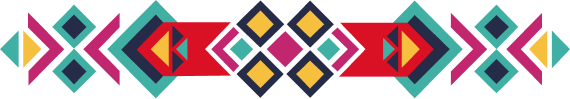 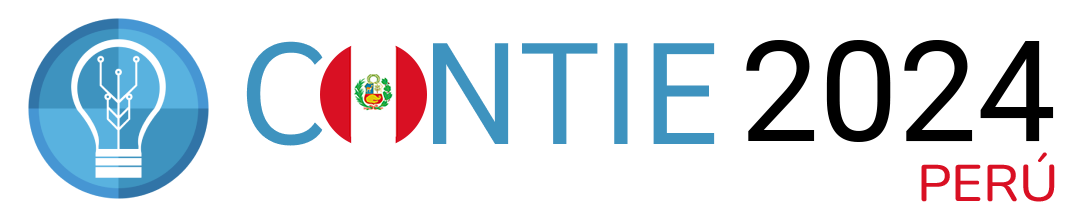 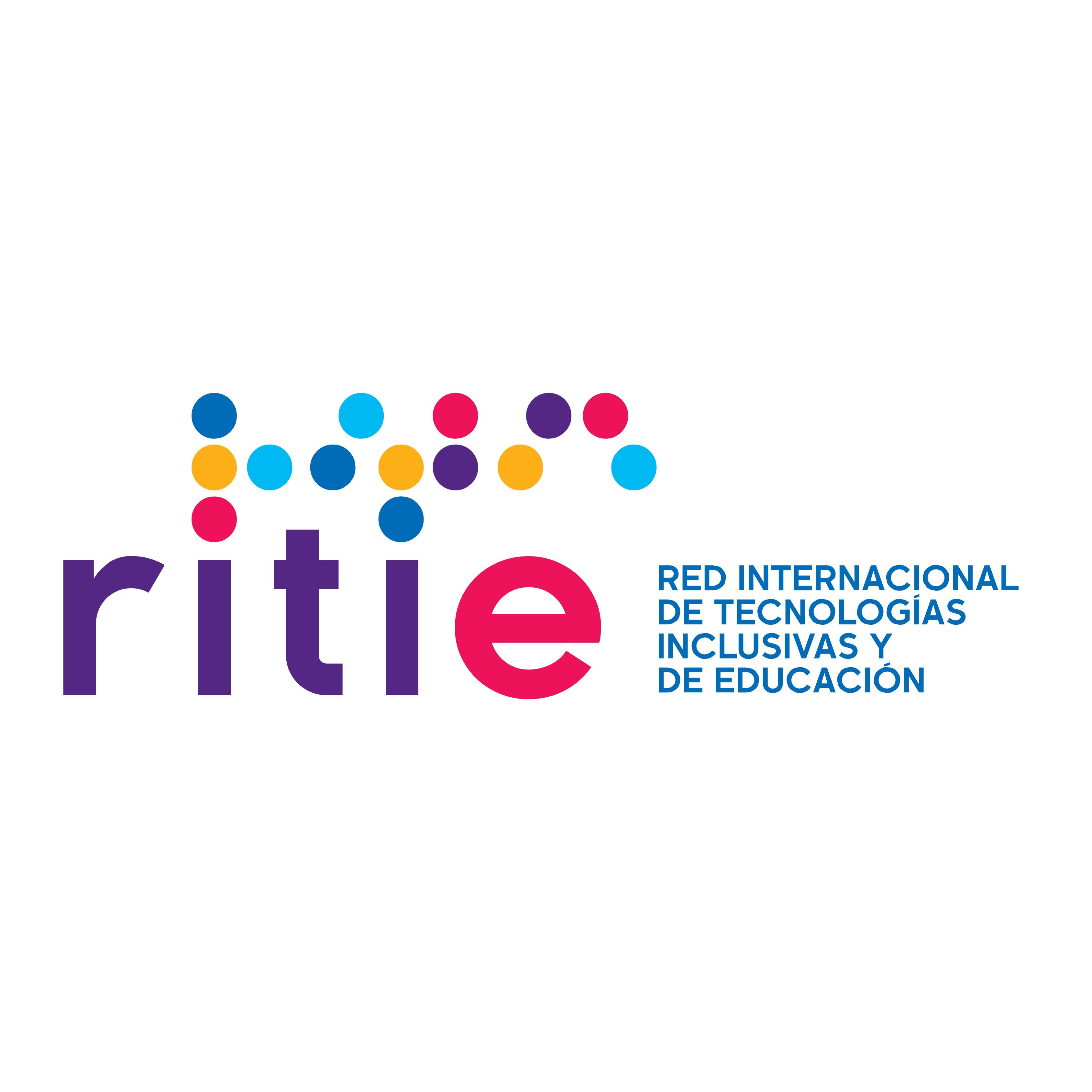 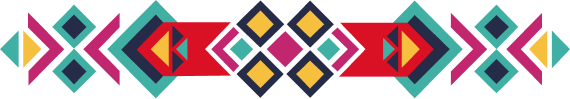 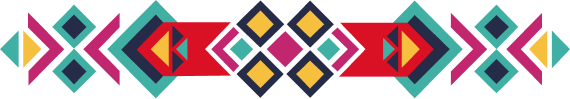 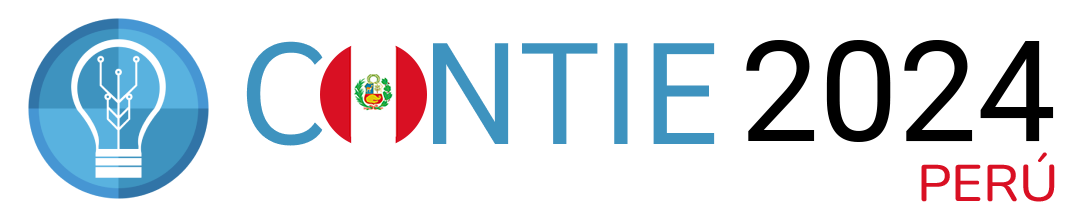 ¡Muchas gracias!
Datos de contacto:
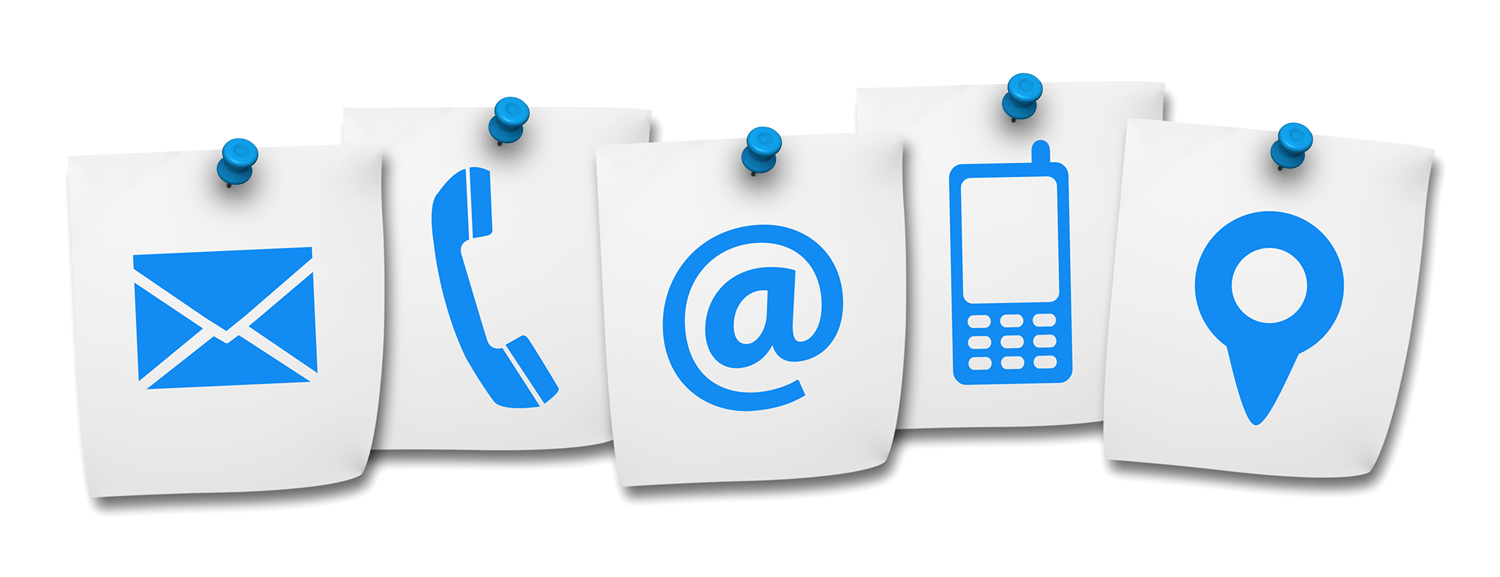 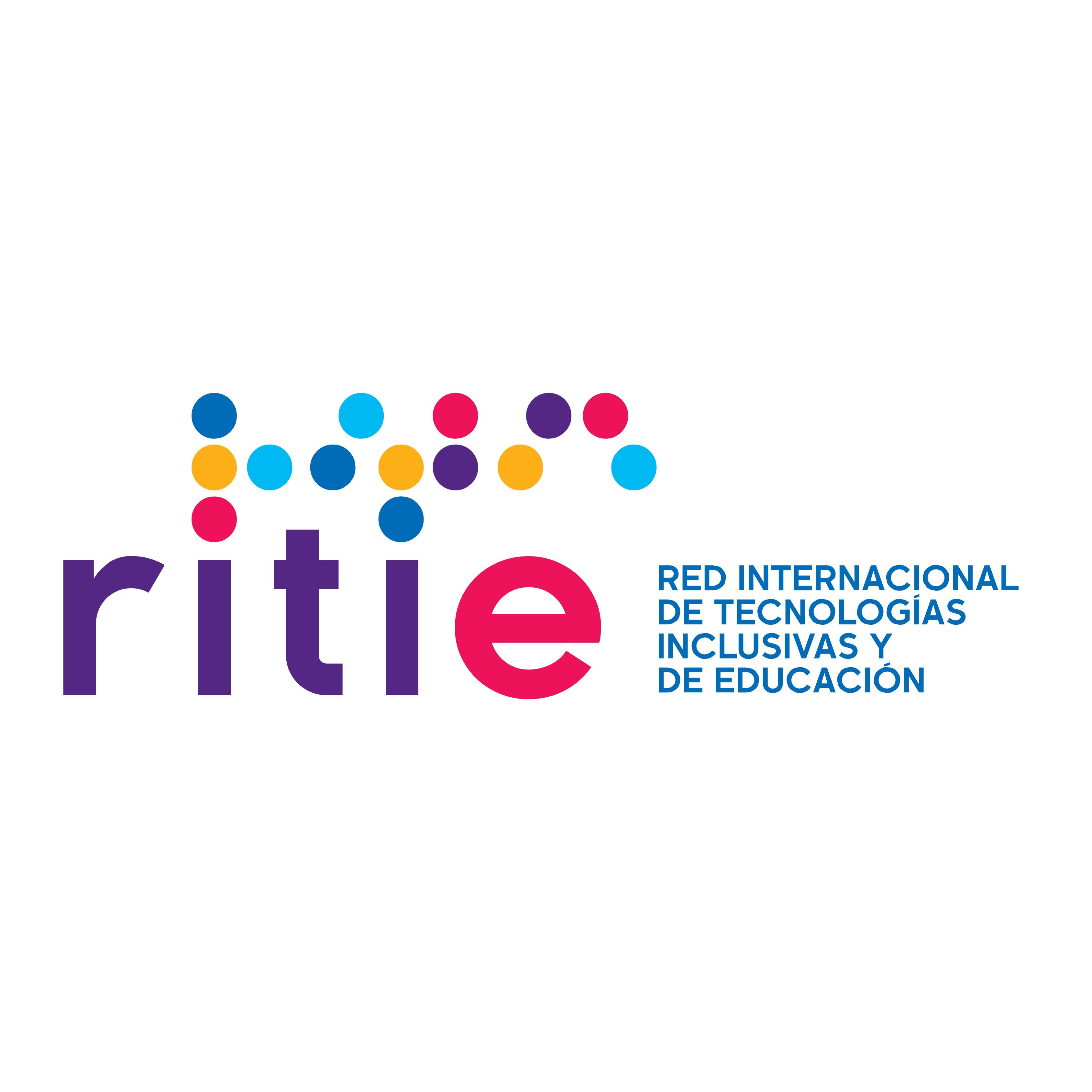 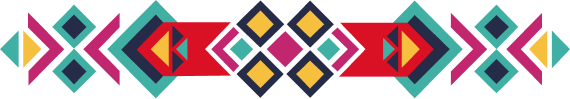 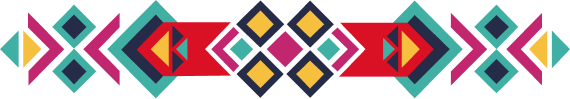 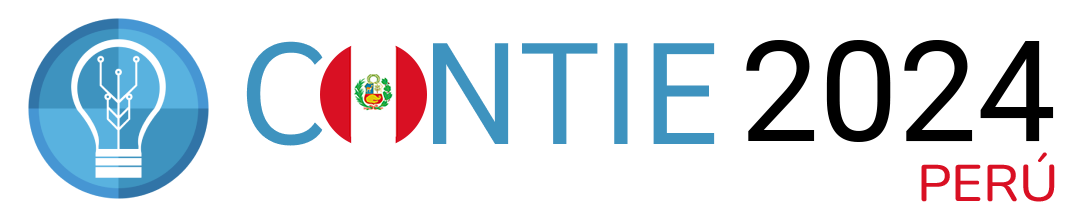